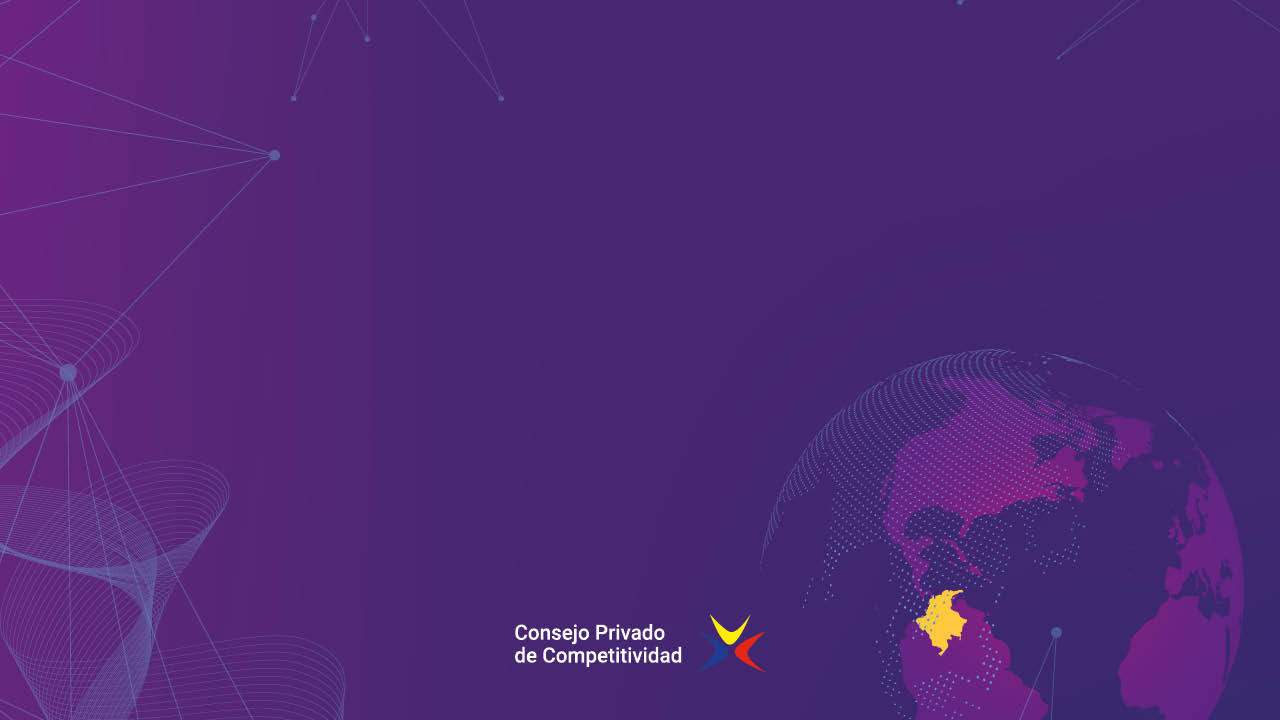 Índice Departamental de Competitividad
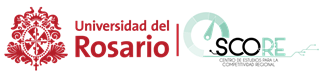 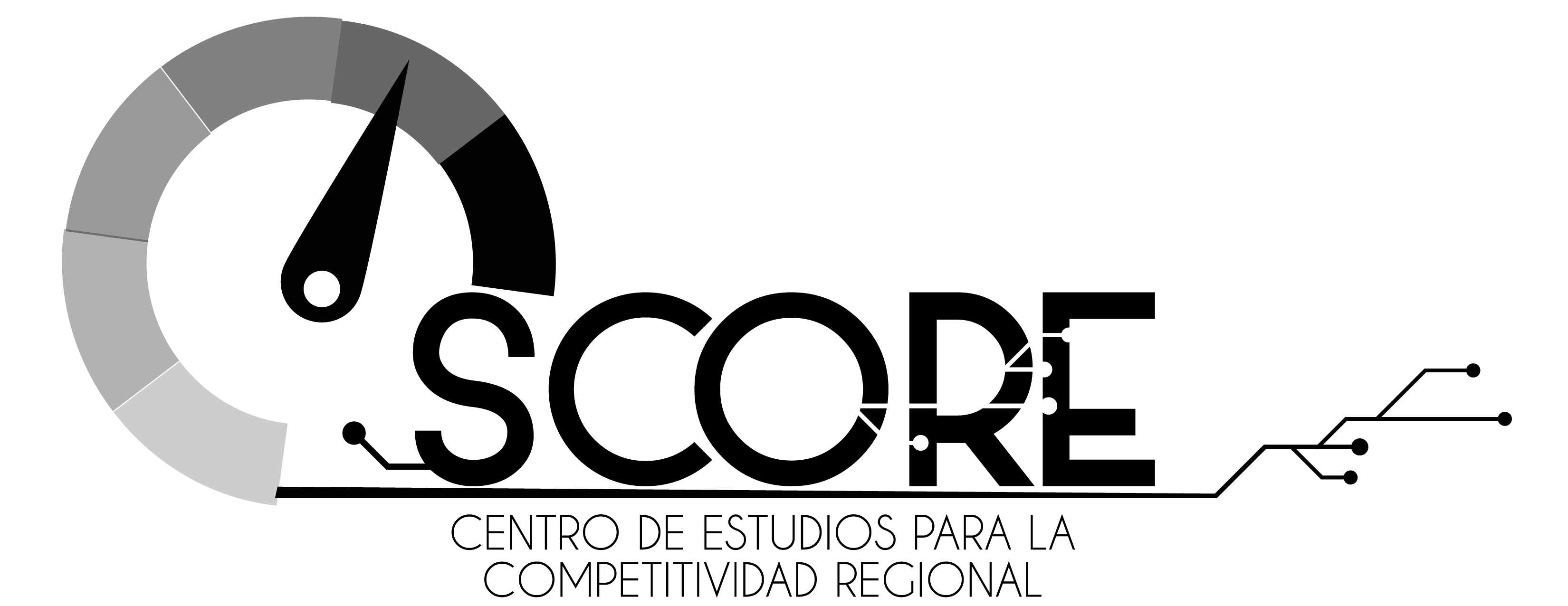 El IDC 2025 incluye 98 indicadores (datos “duros”, no de percepción) agrupados en 4 factores de competitividad y 13 pilares.
Estructura 2025
INSTITUCIONES
15 indicadores distribuidos en 4 subpilares:
Desempeño administrativo
Gestión fiscal
Transparencia y contratación pública
Seguridad y justicia
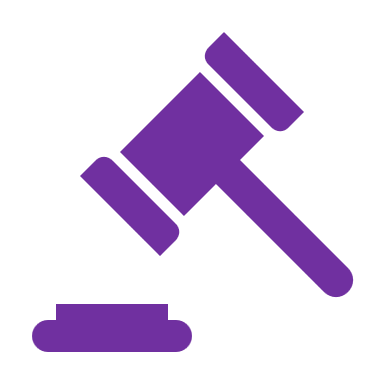 INS-1-1 Gestión de recursos
Objetivo:  Evaluar la gestión, composición y ejecución del gasto público.
Definición:  Suma de los puntajes obtenidos por los gobiernos departamentales en las categorías de movilización de recursos, ejecución de recursos y recaudo a través de instrumentos de ordenamiento territorial de la medición de desempeño departamental.
Fórmula de cálculo:
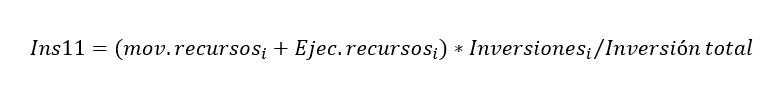 Unidad de medida:  Puntaje entre 0 y 200.
Variable inversa:  No.
Periodicidad:  Anual.
¿Tiene casos de No aplica?:  No.
Requiere imputación:  No.
Fuente:  
Puntaje dimensión de Ejecución de recursos y Puntaje dimensión de Movilización de recursos – Base departamental
Enlace: https://www.dnp.gov.co/LaEntidad_/subdireccion-general-descentralizacion-desarrollo-territorial/direccion-ordenamiento-desarrollo-territorial/Paginas/mediciones-de-desempeno-territorial-y-eficacia.aspx
INS-1-2 / INS-3-2: Gestión de regalías /// Transparencia en el uso de regalías
Objetivo:  Evaluar el desempeño de las entidades públicas en el manejo de las regalías.
Definición:  1) Promedio ponderado del puntaje en el Índice de Gestión de Proyectos de Regalías de las entidades ejecutoras que conforman el departamento (0-100). /// 2) Promedio ponderado del componente de Cobertura del Índice de Gestión de Proyectos de Regalías.
Fórmula de cálculo:
Unidad de medida:  Puntaje entre 0 y 100.
Variable inversa:  No.
Periodicidad:  Anual.
¿Tiene casos de No aplica?:  No.
Requiere imputación:  No.
Fuente:  
Índice de gestión de proyectos de regalías – DNP.
Enlace: https://www.sgr.gov.co/Vigilancia/Medici%C3%B3ndeDesempe%C3%B1oIGPR.aspx
INS-1-3 : Índice de gobierno digital para el Estado
Objetivo:  Evaluar el desempeño de las entidades públicas en materia de Gobierno Digital.
Definición:  Puntaje promedio de los subíndices de 1) Gobernanza, 2) Innovación pública digital,    3)Arquitectura , 4) Seguridad y Privacidad de la información, 5) Cultura y apropiación, 6) Servicio y procesos inteligentes, 7) Decisiones basadas en datos y 8 ) Estrategias de ciudades y territorios inteligentes
Fórmula de cálculo:
Unidad de medida:  Puntaje entre 0 y 100.
Variable inversa:  No.
¿Tiene casos de No aplica?:  No.
Periodicidad:  Anual.
Requiere imputación:  No.
Fuente:  
Índice de Gobierno Digital – MinTIC
Población - DANE.
Enlace: https://gobiernodigital.mintic.gov.co/portal/Mediciones/
INS-2-1  Autonomía fiscal
Objetivo:  Evalúa la capacidad de los entes territoriales de financiar su gasto público con recursos propios.
Definición:  Participación de los ingresos corrientes (tributarios y no tributarios, excepto los recursos de transferencias) sobre los recursos totales del departamento.
Fórmula de cálculo:
Unidad de medida:  Porcentaje.
Variable inversa:  No.
Periodicidad:  Anual.
¿Tiene casos de No aplica?:  No.
Fuente:  
FUT – MinHacienda.
Requiere imputación:  No.
Enlace: https://www.chip.gov.co/inicio/consulta/ciudadano
INS-2-2  Capacidad local de recaudo
Objetivo:  Mide la tasa efectiva de tributación de las economías locales.
Definición:  Participación de los ingresos tributarios en el PIB departamental.
Fórmula de cálculo:
Unidad de medida:  Porcentaje.
Variable inversa:  No.
¿Tiene casos de No aplica?:  No.
Periodicidad:  Anual.
Requiere imputación:  No.
Fuente:  
Ingresos tributarios – MinHacienda
PIB departamental - DANE.
Enlace: https://www.chip.gov.co/inicio/consulta/ciudadano  https://www.dane.gov.co/index.php/estadisticas-por-tema/cuentas-nacionales/cuentas-nacionales-departamentales
INS-2-3  Capacidad de ahorro
Objetivo:  Mide la proporción de los ingresos corrientes que son destinados a ahorro.
Definición:  Promedio del indicador de capacidad de ahorro de los gobiernos departamentales (proveniente del Índice de Desempeño Fiscal).
Fórmula de cálculo:
Variable inversa:  No.
Unidad de medida:  Puntaje entre 0 y 100.
¿Tiene casos de No aplica?:  No.
Periodicidad:  Anual.
Requiere imputación:  No.
Enlace: https://www.dnp.gov.co/LaEntidad_/subdireccion-general-descentralizacion-desarrollo-territorial/direccion-descentralizacion-fortalecimiento-fiscal/Paginas/informacion-fiscal-y-financiera.aspx
Fuente:  
Índice de Desempeño Fiscal – DNP 
Ingresos corrientes - MinHacienda.
[Speaker Notes: Indicador de ahorro del dnp: determina el grado en el cual se liberan excedentes para financiar la inversión ahorro corriente/ingresos corrientes. https://colaboracion.dnp.gov.co/CDT/Desarrollo%20Territorial/Guia-Corta-Metodlogia-Medicion-Nuevo-IDF.pdf]
INS-3-1: Índice de gobierno digital para la sociedad
Objetivo:  Evaluar el desempeño de las entidades públicas en materia de Gobierno Digital.
Definición:  Puntaje promedio de los subíndices de 1) Servicios ciudadanos digitales y 2) Estado abierto
Fórmula de cálculo:
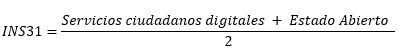 Unidad de medida:  Puntaje entre 0 y 100.
Variable inversa:  No.
Periodicidad:  Anual.
¿Tiene casos de No aplica?:  No.
Fuente:  
Índice de Gobierno Digital – MinTIC
Población - DANE.
Requiere imputación:  No.
Enlace: https://gobiernodigital.mintic.gov.co/portal/Mediciones/
INS-3-3  Procesos de contratación en el SECOP II
Objetivo:  Evaluar la transparencia de la contratación pública.
Definición:  Porcentaje de los procesos de contratación que son adelantados por entidades del orden territorial a través de la plataforma SECOP II .
Fórmula de cálculo:
¿Tiene casos de No aplica?:  No.
Unidad de medida:  Porcentaje.
Periodicidad:  Anual.
Requiere imputación:  No.
Enlace: https://www.datos.gov.co/Gastos-Gubernamentales/SECOP-II-Contratos-Electr-nicos/jbjy-vk9h/about_data 
https://www.datos.gov.co/Gastos-Gubernamentales/SECOP-I-Procesos-de-Compra-P-blica/f789-7hwg/about_data
Fuente:  
Base de procesos de contratación SECOP I y II, Colombia Compra Eficiente.
Variable inversa:  No.
INS-4-1: Tasa de Homicidios
Objetivo: Evaluar la capacidad de los departamentos para contener la inseguridad a partir de cifras consolidadas de Mindefensa.
Descripción: Número de homicidios en el departamento por cada 100.000 habitantes.
Fórmula de cálculo:
Unidad de medida: Tasa por cien mil hab.
Variable inversa: Si
Periodicidad: Anual
¿Tiene casos de No aplica?: No
Fuente:  
Homicidios certificados por departamentos-Ministerio de Defensa Nacional
Proyección de población-DANE
Requiere imputación: No
Enlace: https://www.mindefensa.gov.co/defensa-y-seguridad/datos-y-cifras/informacion-estadistica
INS-4-2: Tasa de secuestros
Objetivo: Evaluar la capacidad de los departamentos para contener la inseguridad a partir de cifras consolidadas de Mindefensa.
Descripción: Número de hurtos en el departamento por cada 100.000 habitantes.
Fórmula de cálculo:
Unidad de medida: Tasa por cien mil hab.
Variable inversa: Si
Periodicidad: Anual
¿Tiene casos de No aplica?: No
Fuente:  
Número de secuestros-Ministerio de Defensa Nacional
Proyección de población-DANE
Requiere imputación: No
Enlace: https://www.mindefensa.gov.co/defensa-y-seguridad/datos-y-cifras/informacion-estadistica
INS-4-3: Tasa de extorsiones
Objetivo: Evaluar la capacidad de los departamentos para contener la inseguridad a partir de cifras consolidadas de Mindefensa.
Descripción: Número de extorsiones en el departamento por cada 100.000 habitantes.
Fórmula de cálculo:
Unidad de medida: Tasa por cien mil hab.
Variable inversa: Si
Periodicidad: Anual
¿Tiene casos de No aplica?: No
Fuente:  
Extorsiones certificadas-Ministerio de Defensa Nacional
Proyección de población-DANE
Requiere imputación: No
Enlace: https://www.mindefensa.gov.co/defensa-y-seguridad/datos-y-cifras/informacion-estadistica
INS-4-4: Eficiencia de la Justicia
Objetivo: Medir la eficiencia de la justicia entendida como los egresos judiciales y la liberación del inventario.
Descripción: Número de casos resueltos para la jurisdicción ordinaria y administrativa en el departamento (egresos efectivos), como porcentaje del total de casos que ingresan (ingresos efectivos) y los que están sin resolver (inventario inicial).
Fórmula de cálculo:
Unidad de medida: Porcentaje.
Variable inversa: No
Periodicidad: Anual
¿Tiene casos de No aplica?: Si: Amazonas, Guainía, Vaupés y Vichada
Fuente:  
Gestión de despachos judiciales-Consejo Superior de la Judicatura
Requiere imputación: No
Enlace: Solicitud directa al consejo superior de la judicatura
INS-4-5: Productividad de jueces
Objetivo: Medir la eficiencia de la justicia a partir del número de egresos por juez.
Descripción: Total de casos resueltos sobre el número de jueces en la jurisdicción ordinaria y administrativa de cada departamento.
Fórmula de cálculo:
Unidad de medida: Tasa por cien mil hab.
Variable inversa: No
Periodicidad: Anual
¿Tiene casos de No aplica?: Si: Amazonas, Guainía, Vaupés y Vichada
Fuente:  
Gestión de despachos judiciales-Consejo Superior de la Judicatura
Requiere imputación: No
Enlace: Solicitud directa al consejo superior de la judicatura
INS-4-6: Eficiencia de los métodos de resolución de conflictos
Objetivo: Identificar la capacidad de evacuar procesos judiciales a través de métodos no tradicionales del sistema formal de justicia.
Descripción: Suma de conciliaciones resueltas (total o parcialmente) y de laudos arbitrales, como porcentaje del total de solicitudes de conciliaciones y de arbitrajes por departamento.
Fórmula de cálculo:
Unidad de medida: Porcentaje.
Variable inversa: No
Periodicidad: Anual
¿Tiene casos de No aplica?: No
Fuente:  
Estadisticas de conciliación – SICAAC Minjusticia.
Reportes de centros de arbitraje-SICAAC Minjusticia.
Requiere imputación: No
Enlace: https://www.sicaac.gov.co/Informacion/Estadistica
Estructura
15 indicadores distribuidos en 3 subpilares:
Infraestructura de servicios
Infraestructura vial
Conectividad
INFRAESTRUCTURA
Cambios
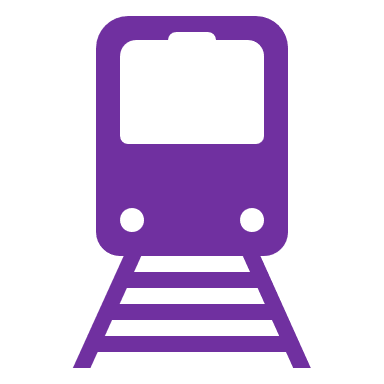 Se unifica el indicador agregado de gas natural y gas licuado de petróleo (GLP), que mide el acceso de la población a estos dos servicios.
Se modifica el método de cálculo del indicador de costo de la energía eléctrica, ponderando el costo para los sectores residencial y no residencial.
No se actualizan los indicadores de vías primarias y secundarias del subpilar infraestructura vial.
INF-1-1: Cobertura de acueducto
Objetivo: Este indicador busca captar la capacidad de los departamentos de garantizar el servicio de acueducto a los hogares.
Definición: Porcentaje de hogares con suscripción de servicio de acueducto.
Fórmula de cálculo:
Unidad de medida:  Porcentaje.
Variable inversa:  No.
Periodicidad:  Anual.
¿Tiene casos de No aplica?:  No.
Fuente:  
Encuesta de calidad de vida.
Requiere imputación:  No.
Enlace:  https://www.dane.gov.co/index.php/estadisticas-por-tema/salud/calidad-de-vida-ecv/encuesta-nacional-de-calidad-de-vida-ecv-2023
INF-1-2: Cobertura efectiva de gas natural y GLP
Objetivo: Medir las condiciones en las que viven los ciudadanos a través del acceso a servicios como la conexión a gas natural o GLP.
Descripción: Porcentaje de usuarios residenciales con conexión de gas natural o GLP respecto al catastro poblacional del departamento.
Fórmula de cálculo:
¿Tiene casos de No aplica?: Arauca, Guainía, Amazonas, Vichada, San Andrés.
Unidad de medida: Porcentaje.
Periodicidad: Trimestral.
Requiere imputación: No
Fuente:  
Cobertura Nacional del Servicio de Gas Natural y GLP. Ministerio de Minas y Energía.
Enlace: https://www.minenergia.gov.co/es/misional/hidrocarburos/funcionamiento-del-sector/estad%C3%ADsticas-gas-combustible/
Variable inversa: No
INF-1-3: Cobertura de la energía eléctrica
Objetivo: Medir la capacidad de la ciudad de proveer energía en los hogares.
Definición: Proporción departamental del número de hogares que cuentan con el servicio de energía como porcentaje del total de viviendas.
Fórmula de cálculo:
Unidad de medida:  Porcentaje.
Variable inversa:  No.
Periodicidad:  Anual.
¿Tiene casos de No aplica?:  No.
Fuente:  
Encuesta de Calidad de Vida - DANE.
Requiere imputación:  No.
Enlace:  https://www.dane.gov.co/index.php/estadisticas-por-tema/salud/calidad-de-vida-ecv/encuesta-nacional-de-calidad-de-vida-ecv-2023
INF-1-4: Costo de la energía eléctrica
Objetivo: Medir el costo anual de la energía para los distintos tipos de predios (hogares y empresas).
Definición: Promedio ponderado de la energía residencial y no residencial.
Fórmula de cálculo:
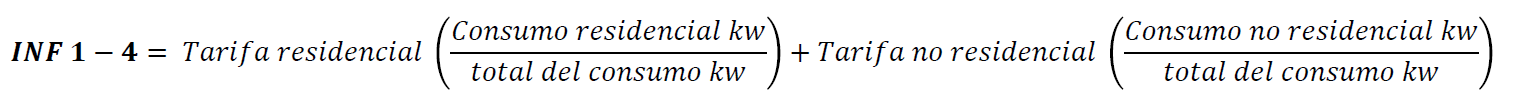 Unidad de medida:  Pesos.
Variable inversa: Si.
Periodicidad:  Anual.
¿Tiene casos de No aplica?:  No.
Fuente:  
Sistema Único de Información de Servicios Públicos Domiciliarios.
Requiere imputación:  Si.
Enlace:  http://reportes.sui.gov.co/fabricaReportes/frameSet.jsp?idreporte=ele_com_096
INF-1-5: Cobertura de alcantarillado
Objetivo: Medir la penetración del alcantarillado en los hogares.
Definición: Porcentaje de hogares con suscripción de servicio de alcantarillado.
Fórmula de cálculo:
Unidad de medida: Porcentaje.
Variable inversa:  No.
Periodicidad:  Anual.
¿Tiene casos de No aplica?:  No.
Fuente:  
Encuesta de Calidad de Vida.
Requiere imputación:  No.
Enlace:  https://www.dane.gov.co/index.php/estadisticas-por-tema/salud/calidad-de-vida-ecv/encuesta-nacional-de-calidad-de-vida-ecv-2023
INF-2-1 / INF-2-2 : Red vial primaria por cada cien mil hab. / por área
Objetivo: Evaluar la disponibilidad de red vial primaria en el territorio.
Definición: 1). Kilómetros de red vial primaria por cada cien mil habitantes. / 2). Kilómetros de red vial primaria por cada cien kilómetros cuadrados de superficie.
Fórmula de cálculo:
Unidad de medida: Kilómetros.
Variable inversa:  No.
Periodicidad:  Anual.
¿Tiene casos de No aplica?:  Bogotá, Guainía y Vaupés.
Fuente:  
Mintransporte, ANI.
Requiere imputación:  No.
Enlace:  1) https://www.invias.gov.co/index.php/component/content/article/2-uncategorised/57-estado-de-la-red-vial 2) https://mintransporte.gov.co/publicaciones/11809/consulta-el-historicos-de-documentos/
INF-2-3: Red vial primaria en buen estado
Objetivo: Evaluar la calidad de la red vial primaria en el territorio.
Definición: Porcentaje de la red vial primaria calificada que se encuentra en buen o muy buen estado.
Fórmula de cálculo:
Unidad de medida: Porcentaje.
Variable inversa:  No.
Periodicidad:  Anual.
¿Tiene casos de No aplica?:  Bogotá, Guainía y Vaupés.
Fuente:  
Mintransporte, ANI.
Requiere imputación:  No.
Enlace:  1) https://www.invias.gov.co/index.php/component/content/article/2-uncategorised/57-estado-de-la-red-vial 2) https://mintransporte.gov.co/publicaciones/11809/consulta-el-historicos-de-documentos/
INF-2-4 / INF-2-5 : Red vial a cargo del departamento por cada cien mil hab. /// por área
Objetivo: Evaluar la disponibilidad de red vial secundaria en el territorio.
Definición: 1). Kilómetros de red vial secundaria por cada cien mil habitantes. /// 2). Kilómetros de red vial secundaria por cada cien kilómetros cuadrados de superficie.
Fórmula de cálculo:
Unidad de medida: Kilómetros.
Variable inversa:  No.
Periodicidad:  Anual.
¿Tiene casos de No aplica?:  Bogotá.
Fuente:  
Mintransporte.
Requiere imputación:  No.
Enlace: Solicitud mediante Derecho de Petición a Ministerio de Transporte.
INF-2-6: Red vial secundaria en buen estado
Objetivo: Evaluar la calidad de la red vial secundaria en el territorio.
Definición: Porcentaje de la red vial secundaria que se encuentra en buen o muy buen estado.
Fórmula de cálculo:
Unidad de medida: Porcentaje.
Variable inversa:  No.
Periodicidad:  Anual.
¿Tiene casos de No aplica?:  Bogotá.
Fuente:  
Mintransporte.
Requiere imputación:  No.
Enlace: Solicitud mediante Derecho de Petición a Ministerio de Transporte.
INF-3-1 : Costo de transporte terrestre a mercado interno
Objetivo: Medir el costo de transportar mercancía hacia los demás departamentos.
Definición: Cociente entre la suma del precio medio por kilogramo transportado desde un departamento al resto de departamentos y la suma de la participación de cada una en el mercado.
Fórmula de cálculo:
Suma de kilogramos y galones convertidos a kilogramos.
Se calcula el precio por kilogramo mediante el cociente entre los valores pagados y la suma de kilogramos.
Se agrupa por año y departamento de origen, luego se agrupa por departamentos de destino y se obtiene el precio medio de transporte para cada departamento.
Se realiza un conteo de los viajes que realiza el departamento de origen en total y hacía los demás departamentos.
Se calcula la participación mediante el cociente entre el número de viajes hacía un departamento de destino y el total de viajes que realiza el departamento de origen.
Se calcula el precio mediante la multiplicación del precio medio y la participación.
Por cada departamento de origen se hace la suma de la participación y del precio en cada departamento de destino, obteniendo así el precio total y la participación total.
Se calcula el costo de transporte mediante el cociente entre el precio total y la participación total.
Unidad de medida:  Pesos.
Variable inversa: Si.
Periodicidad:  Anual.
¿Tiene casos de No aplica?:  Si.
Fuente:  Registro Nacional de Despacho de Carga (RNDC) – Ministerio de Transporte.
Requiere imputación:  No.
Enlace: https://rndc.mintransporte.gov.co/MenuPrincipal/tabid/204/language/es-MX/Default.aspx?returnurl=%2F
INF-3-2 : Costo de transporte terrestre a aduanas
Objetivo: Medir el costo de transportar mercancía hacia aduanas.
Definición: Cociente entre la suma del precio medio por kilogramo transportado desde el departamento hacia las aduanas y la suma de la participación de cada aduana en el mercado.
Fórmula de cálculo:
Suma de kilogramos y galones convertidos a kilogramos.
Se calcula el precio por kilogramo mediante el cociente entre los valores pagados y la suma de kilogramos.
Se agrupa por año y departamento de origen, luego se agrupa por departamentos de destino y se obtiene el precio medio de transporte para cada departamento.
Se realiza un conteo de los viajes que realiza el departamento de origen en total y hacía los demás departamentos.
Se calcula la participación mediante el cociente entre el número de viajes hacía un departamento de destino y el total de viajes que realiza el departamento de origen.
Se calcula el precio mediante la multiplicación del precio medio y la participación.
Se filtra por los departamentos de destino que tengan aduanas.
Por cada departamento de origen se hace la suma de la participación y del precio en cada departamento de destino, obteniendo así el precio total y la participación total.
Se calcula el costo de transporte mediante el cociente entre el precio total y la participación total.
Unidad de medida:  Pesos.
Variable inversa: Si.
Periodicidad:  Anual.
¿Tiene casos de No aplica?:  Si.
Fuente:  Registro Nacional de Despacho de Carga (RNDC) – Ministerio de Transporte.
Requiere imputación:  No.
Enlace: https://rndc.mintransporte.gov.co/MenuPrincipal/tabid/204/language/es-MX/Default.aspx?returnurl=%2F
INF-3-3 : Pasajeros movilizados vía aérea
Objetivo: Medir la capacidad de transporte aéreo de pasajeros.
Definición: Número de pasajeros a bordo en tráfico aéreo en los aeropuertos. Incluye vuelos regulares y no regulares.
Fórmula de cálculo:
Unidad de medida:  Número de pasajeros.
Variable inversa:  No.
Periodicidad:  Anual.
¿Tiene casos de No aplica?: Si.
Fuente:  
Aeronáutica Civil.
Requiere imputación:  No.
Enlace: https://www.aerocivil.gov.co/atencion/estadisticas-de-las-actividades-aeronauticas/bases-de-datos
INF-3-4 : Índice de conectividad aérea
Objetivo: El índice de conectividad aérea determina en qué medida los departamentos están conectados a las redes mundiales de transporte aéreo de pasajeros.
Definición: El cálculo se realiza sobre la base de cuatro componentes del sector del transporte aéreo de pasajeros: el número de vuelos promedio, el numero promedio mensual de pasajeros, el número máximo de pasajeros y el número de destinos.
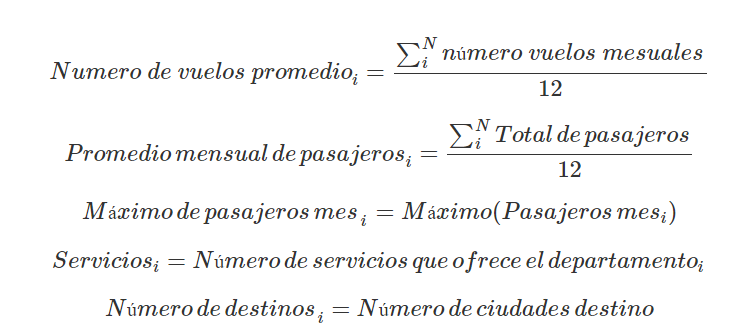 Los cinco componentes se promedian para cada departamento, el índice genera un valor de 100 para la ciudad con el mayor índice de promedio para cada año.
Fórmula de cálculo:
Variable inversa:  No.
¿Tiene casos de No aplica?:  No.
Unidad de medida:  Puntaje entre 0 y 1.
Requiere imputación:  No.
Periodicidad:  Anual.
Enlace: https://www.aerocivil.gov.co/atencion/estadisticas-de-las-actividades-aeronauticas/bases-de-datos
Fuente:  Aeronáutica Civil.
ADOPCIÓN TIC
Estructura
7 indicadores distribuidos en dos subpilares:
Infraestructura TIC
Capacidades TIC
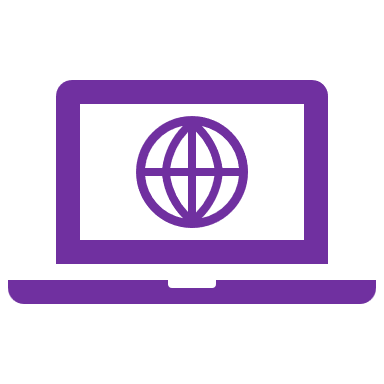 TIC-1-1 : Penetración de internet banda ancha fijo
Objetivo: Medir el acceso de la población a internet fijo.
Definición: Porcentaje de la población con suscripción a internet fijo banda ancha en el territorio.
Fórmula de cálculo:
Unidad de medida: Porcentaje.
Variable inversa:  No.
Periodicidad:  Anual.
¿Tiene casos de No aplica?:  No.
Fuente:  
Ministerio de Tecnologías de la Información y las Comunicaciones de Colombia, DANE.
Requiere imputación:  No.
Enlace: https://colombiatic.mintic.gov.co/679/w3-multipropertyvalues-36410-534042.html
TIC-1-2 : Ancho de banda de Internet
Objetivo: Medir el acceso de la población a internet fijo.
Definición: Velocidad de descarga de las conexiones a internet banda ancha en el territorio, ponderado por el número de suscriptores.
Fórmula de cálculo:
Unidad de medida: Mbs.
Variable inversa:  No.
Periodicidad:  Anual.
¿Tiene casos de No aplica?:  No.
Fuente:  
Ministerio de Tecnologías de la Información y las Comunicaciones de Colombia, DANE.
Requiere imputación:  No.
Enlace: https://colombiatic.mintic.gov.co/679/w3-multipropertyvalues-36410-534042.html
TIC-1-3 / TIC-1-4:  Hogares con computador, portátil o Tablet / Uso de Internet
Objetivo:  Medir el acceso de la población a herramientas tecnológicas que permiten su conexión a internet.
Definición:  Porcentaje de los hogares en los que alguno de sus miembros cuenta con computador, portátil o Tablet para uso doméstico. / Porcentaje de la población mayor de 5 años que usa internet con frecuencia.
Fórmula de cálculo:
Unidad de medida:  Porcentaje.
Variable inversa:  No.
Periodicidad:  Anual.
¿Tiene casos de No aplica?:  No.
Fuente:  
Encuesta de Calidad de Vida.
Requiere imputación:  No.
Enlace:  https://www.dane.gov.co/index.php/estadisticas-por-tema/salud/calidad-de-vida-ecv/encuesta-nacional-de-calidad-de-vida-ecv-2023
TIC-2-1 : Matriculados en programas TIC
Objetivo: Medir la generación de capacidades en capital humano TIC.
Definición: Matriculados en programas de pregrado TIC en el departamento por cada cien mil habitantes entre 17 y 21 años.
Fórmula de cálculo:
Unidad de medida:  Matriculados por cada 100 mil habitantes.
Variable inversa:  No.
¿Tiene casos de No aplica?:  No.
Periodicidad:  Anual.
Requiere imputación:  No.
Fuente:  
Ministerio de Educación Nacional de Colombia – SNIES, DANE.
Enlace: https://snies.mineducacion.gov.co/portal/ESTADISTICAS/Bases-consolidadas/
TIC-2-2 : Graduados en programas TIC
Objetivo: Medir las capacidades actuales de capital humano TIC.
Definición: Graduados en programas de pregrado TIC por cada cien mil habitantes .
Fórmula de cálculo:
Unidad de medida:  Graduados por cada 100 mil habitantes.
Variable inversa:  No.
¿Tiene casos de No aplica?:  No.
Periodicidad:  Anual.
Requiere imputación:  No.
Fuente:  
Ministerio de Educación Nacional de Colombia – SNIES, DANE.
Enlace: https://snies.mineducacion.gov.co/portal/ESTADISTICAS/Bases-consolidadas/
TIC-2-3 : Programas TIC
Objetivo: Medir las condiciones habilitantes para formar capital humano TIC.
Definición: Número de programas TIC como proporción del total de instituciones de educación superior.
Fórmula de cálculo:
Unidad de medida:  Número de programas.
Variable inversa:  No.
Periodicidad:  Anual.
¿Tiene casos de No aplica?:  No.
Fuente:  
Ministerio de Educación Nacional de Colombia – SNIES, DANE.
Requiere imputación:  No.
Enlace: https://snies.mineducacion.gov.co/portal/ESTADISTICAS/Bases-consolidadas/
Estructura
SOSTENIBILIDAD AMBIENTAL
5 indicadores distribuidos en 2 subpilares:
Activos naturales
Crecimiento verde
Cambios
Se incorporaron los indicadores de eficiencia energética y eficiencia en el uso del agua en el pilar de activos naturales y empleos verdes para el pilar de crecimiento verde.
Se modifica el indicador de deforestación, el cual mide la proporción de la superficie de bosque natural que fue deforestada durante el año.
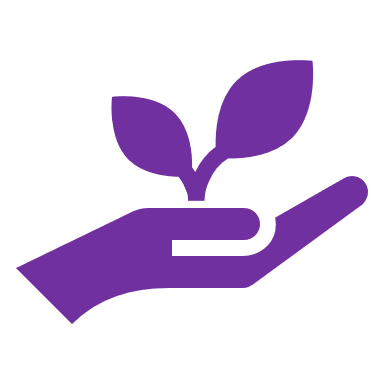 AMB-1-1 : Deforestación
Objetivo: Medir la deforestación en el territorio con el objetivo de identificar los activos naturales con los que cuentan los territorios.
Definición: Proporción de la superficie cubierta por bosque natural que fue deforestada en el departamento durante el año.
Fórmula de cálculo:
Unidad de medida: Tasa.
Variable inversa:  No.
Periodicidad:  Anual.
¿Tiene casos de No aplica?:  No.
Fuente:  
IDEAM.
Requiere imputación:  No.
Enlace: Solicitud directa al IDEAM.
AMB-1-2 : Eficiencia energética
Objetivo: Evaluar la eficiencia del consumo de energía eléctrica en relación con la producción económica
Definición: Cantidad de energía eléctrica consumida durante el año en relación con la producción de una unidad de producto interno bruto(PIB)(COP mil millones)
Fórmula de cálculo:
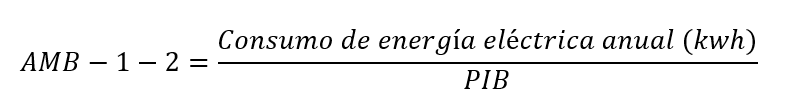 Unidad de medida: kWh por cada mil millones.
Variable inversa:  No.
Periodicidad:  Anual.
¿Tiene casos de No aplica?:  No.
Fuente:  
Superintendencias de servicios públicos y DANE
Requiere imputación:  Si.
Enlace: http://reportes.sui.gov.co/fabricaReportes/frameSet.jsp?idreporte=ele_com_096 ​​
AMB-1-3 : Eficiencia en el uso del agua
Objetivo: Medir la cantidad de agua consumida por habitante en un año.
Definición: Cantidad del agua consumida durante el año por habitante
Fórmula de cálculo:
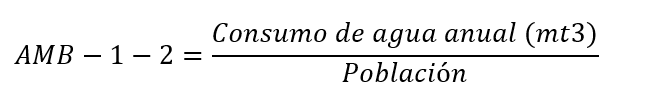 Unidad de medida: mt3 per cápita
Variable inversa:  No.
Periodicidad:  Anual.
¿Tiene casos de No aplica?:  No.
Fuente:  
Superintendencias de servicios públicos y DANE
Requiere imputación:  Si.
Enlace: http://reportes.sui.gov.co/fabricaReportes/frameSet.jsp?idreporte=ele_com_096 ​​
AMB-2-1 : Negocios verdes
Objetivo: Medir la inclusión de empresas con vocación de negocios verdes.
Definición: Participación del departamento en el número de negocios verdes certificados en el país.
Fórmula de cálculo:
Unidad de medida:  Porcentaje.
Variable inversa:  No.
¿Tiene casos de No aplica?:  No.
Periodicidad:  Anual.
Requiere imputación:  No.
Fuente:  
Minambiente.
Enlace: https://www.datos.gov.co/Ambiente-y-Desarrollo-Sostenible/Listado-de-Negocios-Verdes/v29b-znjj/about_data
AMB-2-2 : Empleos verdes
Objetivo: Medir la cantidad de empleos verdes por departamento
Definición: Proporción de empleos verdes
Fórmula de cálculo:
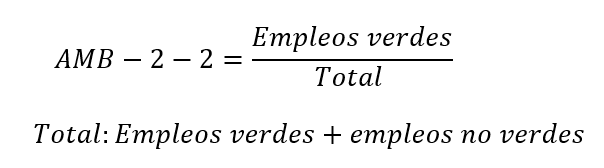 Unidad de medida:  Años.
Variable inversa:  No.
Periodicidad:  Anual.
¿Tiene casos de No aplica?:  No.
Fuente:  
DANE
Requiere imputación:  No.
Enlace: https://microdatos.dane.gov.co/index.php/catalog/819
Estructura
10 indicadores distribuidos en 3 subpilares:
Acceso a salud
Resultados en salud
Capacidades en salud
SALUD
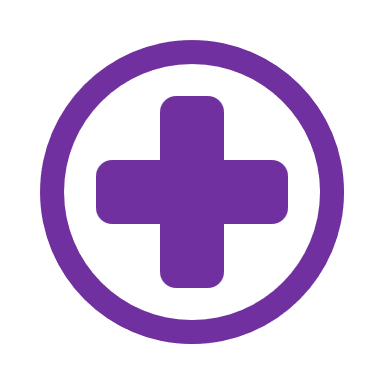 Cambios
Se ajustan los indicadores de médicos generales, médicos especialistas y comunidad de la salud, a partir de nueva información proporcionada por la fuente.​
SAL-1-1 Cobertura de vacunación de triple viral
Objetivo:  Evaluar el porcentaje de niños menores a 1 año con vacunación triple viral
Definición: Total de vacunas de triple viral suministradas en relación con la población objetivo (hasta 1 año)
Fórmula de cálculo:
Unidad de medida:  Porcentaje
Variable inversa:  No.
Periodicidad:  Anual.
¿Tiene casos de No aplica?:  No
Fuente:  
Ministerio de Salud y Protección Social
Requiere imputación:  No.
Enlace: https://rssvr2.sispro.gov.co/PAI/
Nota: 1. Cada cobertura se toma tal cual es reportada por el MinSalud en el SISPRO.
SAL-1-2: Cobertura de vacunación pentavalente (DTP)
Objetivo: Medir el acceso a la vacunación pentavalente en los territorios .
Descripción:Total de vacunas pentavalentes suministradas en relación con la población objetivo (hasta 1 año)
Fórmula de cálculo:
Unidad de medida: Porcentaje
Variable inversa: No
Periodicidad: Anual
¿Tiene casos de No aplica?: No
Fuente:  
Cobertura de vacunación-Ministerio de Salud y Protección Social 
Proyección de población-DANE
Requiere imputación: No
Enlace: https://rssvr2.sispro.gov.co/PAI/
SAL-1-3: Controles prenatales
Objetivo: Este indicador evalúa el acceso y permanencia al sistema de salud pues permite revisar cuantas mujeres pueden acceder a servicios prenatales durante su embarazo.
Descripción: Porcentaje de nacidos vivos con más de tres o cuatro controles prenatales.
Fórmula de cálculo:
Unidad de medida: Porcentaje
Variable inversa: No
¿Tiene casos de No aplica?: No
Periodicidad: Anual
Requiere imputación: No
Fuente:  
Controles prenatales SISPRO-Ministerio de Salud y Protección Social
Enlace: Se solicita directamente a la fuente a través de un derecho de petición
SAL-2-1: Mortalidad infantil
Objetivo: Medir los resultados de las acciones para prevenir la mortalidad infantil.
Definición: Proporción de defunciones durante el primer año de vida por cada 1.000 nacimientos vivos registrados.
Fórmula de cálculo:
Unidad de medida:  Proporción de defunciones.
¿Tiene casos de No aplica?:  No.
Periodicidad:  Anual.
Requiere imputación:  No.
Enlace: https://www.dane.gov.co/index.php/estadisticas-por-tema/demografia-y-poblacion/nacimientos-y-defunciones
Fuente:  
DANE.
Variable inversa: Si.
SAL-2-2: Mortalidad materna
Objetivo: Evaluar la capacidad de los territorios de disminuir muertes evitables como la mortalidad materna
Descripción: Defunciones maternas según departamento de residencia y grupos de causas de defunción por cada 10.000 nacimientos
Fórmula de cálculo:
Unidad de medida: Tasa por cada diez mil hab.
Variable inversa: Si
Periodicidad: Anual
¿Tiene casos de No aplica?: No
Fuente:  
Defunciones maternas según departamento de residencia y grupos de causas de defunción-DANE
Nacimientos según departamento de residencia de la madre- DANE
Requiere imputación: No
Enlace: https://www.dane.gov.co/index.php/estadisticas-por-tema/demografia-y-poblacion/nacimientos-y-defunciones
SAL-2-3: Expectativa de vida al nacer
Objetivo: Evaluar la esperanza de vida de la población.
Descripción: Número de años que vivirá, en promedio, un conjunto de recién nacidos si las condiciones de mortalidad observadas en un período, no cambian durante toda su vida
Fórmula de cálculo:
Unidad de medida: Años
Variable inversa: No
¿Tiene casos de No aplica?: No
Periodicidad: Anual
Fuente:  
Proyecciones de población - DANE
Requiere imputación: No
Enlace: https://www.dane.gov.co/index.php/estadisticas-por-tema/demografia-y-poblacion/estimaciones-del-cambio-demografico
SAL-3-1 : Comunidad de la salud
Objetivo: Medir el total capital humano del sector salud para atender la población.
Definición: Total de graduados en ciencias de la salud (bacteriología, bacteriología y laboratorio clínico, enfermería, fisioterapia, instrumentación quirúrgica, instrumentación quirúrgica profesional, medicina, microbiología y bioanálisis, seguridad y salud en el trabajo, terapia cardiorrespiratoria y terapia respiratoria) que pertenecen al nivel de formación universitario y el total de graduados en pregrado en ciencias de la salud que laboran y cotizan al sistema de salud y pensión desde el año 2001, desagregados por la zona geográfica donde realizan sus labores. El total es relativizado por cada diez mil habitantes.
Fórmula de cálculo:
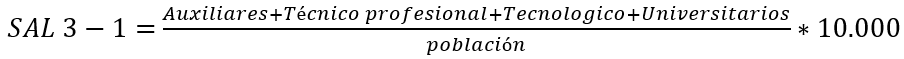 Unidad de medida:  Graduados por cada 10 mil habitantes.
Variable inversa:  No.
¿Tiene casos de No aplica?:  No.
Periodicidad:  Anual.
Requiere imputación:  No.
Fuente:  
SISPRO- Observatorio de talento humano.
Nota: En universitarios no se incluyen médicos reportados en medicina
Enlace: https://www.sispro.gov.co/observatorios/ontalentohumano/Paginas/Observatorio-de-Talento-Humano-en-Salud.aspx
SAL-3-2 : Médicos generales
Objetivo: Medir los médicos generales con los que se cuenta.
Definición: Total de graduados en pregrado de medicina que laboran y cotizan al sistema de salud y pensión desde el año 2001, desagregados por la zona geográfica donde realizan sus labores. El total es relativizado por cada diez mil habitantes.
Fórmula de cálculo:
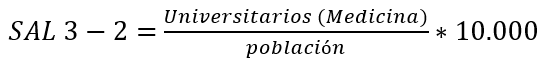 Nota: Se toman en cuenta solo los universitarios en medicina
Unidad de medida: Graduados por cada 10 mil habitantes.
Variable inversa:  No.
¿Tiene casos de No aplica?:  No.
Periodicidad:  Anual.
Requiere imputación:  No.
Fuente:  
SISPRO –Observatorio de talento humano
Enlace: https://www.sispro.gov.co/observatorios/ontalentohumano/Paginas/Observatorio-de-Talento-Humano-en-Salud.aspx
SAL-3-3 : Médicos especialistas
Objetivo: Evaluar si el capital humano especializado disponible para atender las necesidades en salud es suficiente.
Definición: Total de graduados en posgrado de medicina que laboran y cotizan al sistema de salud y pensión desde el año 2001, desagregados por la zona geográfica donde realizan sus labores. El total es relativizado por cada diez mil habitantes.
Fórmula de cálculo:
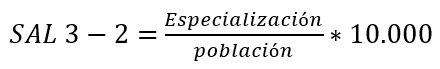 Nota: Estudiantes reportados en especializaciones
Unidad de medida:  Graduados por cada 10 mil habitantes.
Variable inversa:  No.
¿Tiene casos de No aplica?:  No.
Periodicidad:  Anual.
Requiere imputación:  No.
Fuente:  
Ministerio de Educación - SNIES.
Enlace: https://www.sispro.gov.co/observatorios/ontalentohumano/Paginas/Observatorio-de-Talento-Humano-en-Salud.aspx
SAL-3-4 : Camas generales y de servicios especializados
Objetivo: Medir una de las condiciones habilitantes para prestar servicios generales y especializados.
Definición: Número de camas generales y de servicios especializados (obstetricia, intensivo neonatal, quemados pediátrico, etc.) por cada 100.000 habitantes.
Fórmula de cálculo:
Unidad de medida:  Camas por cada 100 mil habitantes.
Variable inversa:  No.
¿Tiene casos de No aplica?:  No.
Periodicidad:  Anual.
Requiere imputación:  No.
Fuente:  
Ministerio de Salud y Protección Social, DANE.
Enlace:  https://prestadores.minsalud.gov.co/habilitacion/
Estructura
EDUCACIÓN BÁSICA Y MEDIA
10 indicadores distribuidos en 2 subpilares:
Cobertura en educación 
Calidad en educación
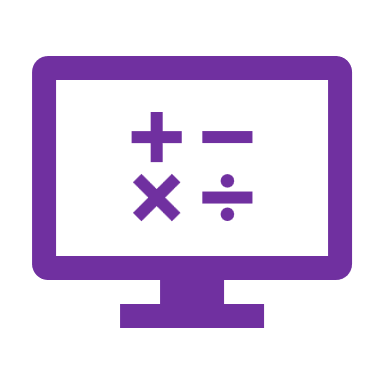 Cambios
Se ajusta el indicador de resultados en las pruebas Saber 11 en colegios oficiales, el cual refleja el desempeño promedio de los estudiantes inscritos en colegios urbanos y rurales 
No se actualizan los indicadores de docentes  con posgrado y relación estudiante –docente.
EDU-1-1 a EDU-1-4  Coberturas Educación preescolar, primaria, secundaria y media
Objetivo:  Evaluar la cobertura neta de educación básica y media en los niveles preescolar, primaria, básica y media.
Definición: Porcentaje de estudiantes matriculados en el nivel i del departamento k sobre la población en edad de escolaridad del nivel i en el departamento k.
Fórmula de cálculo:
Nota: 1. Cada cobertura neta se toma tal cual es reportada por el MEN en el portal DatosAbiertos.gov
Unidad de medida:  Porcentaje.
Variable inversa:  No.
Periodicidad:  Anual.
¿Tiene casos de No aplica?:  No.
Fuente:  
Ministerio de Educación Nacional.
Requiere imputación:  No.
Enlace: https://www.datos.gov.co/Educaci-n/MEN_ESTADISTICAS_EN_EDUCACION_EN_PREESCOLAR-B-SICA/ji8i-4anb/data_preview
EDU-1-5 Deserción escolar en educación básica y media
Objetivo:  Evaluar el porcentaje de estudiantes que desertaron de la educación básica y media en el año.
Definición:  Cociente entre el total de desertores en los colegios sobre el número total de matriculados
Nota: 1. La información se toma tal cual es reportada por el MEN en el portal DatosAbiertos.gov
Fórmula de cálculo:
Unidad de medida:  Porcentaje.
Variable inversa:  No.
Periodicidad:  Anual.
¿Tiene casos de No aplica?:  No.
Fuente:  
Ministerio de Educación Nacional.
Requiere imputación:  No.
Enlace: https://www.datos.gov.co/Educaci-n/MEN_ESTADISTICAS_EN_EDUCACION_EN_PREESCOLAR-B-SICA/ji8i-4anb/data_preview
EDU-2-1  Puntajes pruebas saber 11
Objetivo:  Evaluar el desempeño de la totalidad de colegios en los componentes de lenguaje, ciencias y matemáticas de la prueba Saber 11
Definición: Sumatoria (max puntaje general en el departamento al semestre * promedio general departamento al semestre)/sumatoria (Promedio puntaje al semestre)
Fórmula de cálculo:
Unidad de medida:  puntaje entre 0 - 100
Variable inversa:  No.
Periodicidad:  Anual.
¿Tiene casos de No aplica?:  No.
Fuente:  
ICFES – pruebas saber 11.
Requiere imputación:  No.
Enlace: https://resultados.icfes.edu.co/resultados-saber2016-web/pages/publicacionResultados/agregados/saber11/resultadosSecretarias.jsf#No-back-button
EDU-2-2  Puntajes pruebas saber 11 en colegios oficiales
Objetivo:  Evaluar el desempeño relativo de los colegios oficiales en los componentes de lenguaje, ciencias y matemáticas de la prueba Saber 11
Definición: Sumatoria (max puntaje general en el departamento al semestre en colegios oficiales * promedio general departamento al semestre en colegios oficiales)/sumatoria (Promedio puntaje al semestre en colegios oficiales)
Fórmula de cálculo:
Unidad de medida:  puntaje entre 0 - 100
Variable inversa:  No.
Periodicidad:  Anual.
¿Tiene casos de No aplica?:  No.
Fuente:  
ICFES – pruebas saber 11.
Requiere imputación:  No.
Enlace: https://resultados.icfes.edu.co/resultados-saber2016-web/pages/publicacionResultados/agregados/saber11/resultadosSecretarias.jsf#No-back-button
EDU-2-3 Docentes con posgrado en colegios oficiales
Objetivo:  Evaluar el número de estudiantes por cada docente con posgrado.
Definición:  Porcentaje de docentes con posgrado en colegios oficiales sobre el total.
Fórmula de cálculo:
Unidad de medida:  Tasa.
Variable inversa:  No.
Periodicidad:  Anual.
¿Tiene casos de No aplica?:  No.
Fuente:  
Ministerio de Educación Nacional.
Requiere imputación:  No.
Enlace: https://www.datos.gov.co/Educaci-n/MEN_DOCENTES_OFICIALES_EPBM/pgrh-8um9/about_data
EDU-2-4 Relación estudiantes docentes
Objetivo:  Evaluar el número de estudiantes por cada docente
Definición:  Cociente entre el total de matriculados en colegios oficiales sobre el total de docentes en colegios oficiales.
Fórmula de cálculo:
Unidad de medida:  Estudiantes por docente
Variable inversa:  Sí.
Periodicidad:  Anual.
¿Tiene casos de No aplica?:  No.
Fuente:  
Ministerio de Educación Nacional.
Requiere imputación:  No.
Enlace: https://www.datos.gov.co/Educaci-n/MEN_DOCENTES_OFICIALES_EPBM/pgrh-8um9/about_data
Estructura
9 indicadores distribuidos en 3 subpilares:
Cobertura en educación superior
Calidad en educación superior
Educación para el trabajo y el desarrollo humano
EDUCACIÓN SUPERIOR Y FORMACIÓN PARA EL TRABAJO
Cambios
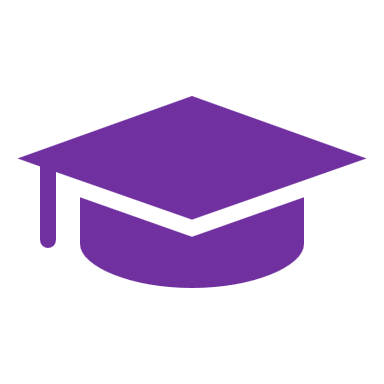 No se actualiza el indicador de cobertura de instituciones de educación para el trabajo y el desarrollo humano ( IEDTH).
EDS-1-1 : Cobertura bruta en formación universitaria
Objetivo: Medir la oferta en educación superior incluyendo pública y privada.
Definición: Matriculados en programas de formación universitaria como porcentaje de la población entre 17 y 21 años (porcentaje).
Fórmula de cálculo:
Unidad de medida: Porcentaje.
Variable inversa:  No.
Periodicidad:  Anual.
¿Tiene casos de No aplica?:  No.
Fuente:  
Ministerio de Educación Nacional de Colombia – SNIES, DANE.
Requiere imputación:  No.
Enlace:  https://snies.mineducacion.gov.co/portal/ESTADISTICAS/Bases-consolidadas/
EDS-1-2 : Graduados en posgrado
Objetivo: Medir la proporción de la población que cuenta con posgrado.
Definición: Número total de graduados en posgrado por cada 100.000 habitantes.
Fórmula de cálculo:
Unidad de medida:  Graduados por cada 100 mil habitantes.
Variable inversa:  No.
¿Tiene casos de No aplica?:  No.
Periodicidad:  Anual.
Requiere imputación:  No.
Fuente:  
Ministerio de Educación Nacional de Colombia – SNIES, DANE.
Enlace:  https://snies.mineducacion.gov.co/portal/ESTADISTICAS/Bases-consolidadas/
EDS-1-3 : Cobertura bruta en formación técnica y tecnológica
Objetivo: Medir la proporción de la población se encuentra estudiando educación técnica o tecnológica.
Definición: Matriculados en programas de formación técnica y tecnológica como porcentaje de la población entre 17 y 21 años.
Fórmula de cálculo:
Unidad de medida:  Porcentaje.
Variable inversa:  No.
Periodicidad:  Anual.
¿Tiene casos de No aplica?:  No.
Fuente:  
Ministerio de Educación Nacional de Colombia – SNIES, DANE.
Requiere imputación:  No.
Enlace:  https://snies.mineducacion.gov.co/portal/ESTADISTICAS/Bases-consolidadas/
EDS-2-1 : Puntaje pruebas Saber Pro
Objetivo: Medir los resultados de las personas que terminan su formación básica y media.
Definición: Puntaje promedio del departamento en el módulo de competencias genéricas (escritura, lectura crítica y razonamiento cuantitativo) de las pruebas Saber Pro.
Fórmula de cálculo:
Unidad de medida: Puntaje.
Variable inversa:  No.
Periodicidad:  Anual.
¿Tiene casos de No aplica?:  No.
Fuente:  
ICFES.
Requiere imputación:  No.
Enlace: Vinculo relacionado con una cuenta de la universidad del Rosario
EDS-2-2 : Calidad de docentes de educación superior
Objetivo: Medir la formación de los docentes de educación superior.
Definición: Docentes con doctorado en Instituciones de Educación Superior sobre el total de docentes en el departamento.
Fórmula de cálculo:
Variable inversa:  No.
Unidad de medida:  Tasa.
¿Tiene casos de No aplica?:  No.
Periodicidad:  Anual.
Requiere imputación:  No.
Fuente:  
Ministerio de Educación Nacional de Colombia – SNIES.
Enlace:  https://snies.mineducacion.gov.co/portal/ESTADISTICAS/Bases-consolidadas/
EDS-2-3 : Cobertura instituciones de educación superior con acreditación de alta calidad
Objetivo: Oferta de IES acreditadas respecto a la demanda.
Definición: Porcentaje de estudiantes matriculados en instituciones de educación superior (IES) acreditadas de alta calidad sobre el total de matriculados de educación superior del territorio.
Fórmula de cálculo:
Variable inversa:  No.
Unidad de medida:  Porcentaje.
¿Tiene casos de No aplica?:  No.
Periodicidad:  Anual.
Fuente:  
Ministerio de Educación Nacional de Colombia – SNIES.
Requiere imputación:  No.
Enlace:  https://hecaa.mineducacion.gov.co/consultaspublicas/ies
EDS-2-4 : Dominio de inglés
Objetivo: Medir el dominio de inglés en egresados de educación superior.
Definición: Estudiantes que obtienen nivel B1 o B+ en la prueba de inglés del Saber Pro como porcentaje del total de estudiantes que presentaron la prueba.
Fórmula de cálculo:
Unidad de medida:  Porcentaje.
Variable inversa:  No.
Periodicidad:  Anual.
¿Tiene casos de No aplica?:  No.
Fuente:  
ICFES.
Requiere imputación:  No.
Enlace: Vinculo relacionado con una cuenta de la universidad del Rosario
EDS-3-1 : Proporción de estudiantes en IETDH matriculados en instituciones certificadas
Objetivo: Medir la proporción de estudiantes en IETDH que reciben educación en instituciones certificadas.
Definición: Proporción de matriculados en instituciones de Educación para el Trabajo y el Desarrollo Humano certificadas sobre el total de matriculados en IETDH.
Fórmula de cálculo:
Unidad de medida:  Proporción.
Variable inversa:  No.
Periodicidad:  Anual.
¿Tiene casos de No aplica?:  No.
Fuente:  
Sistema de Información de la Educación para el Trabajo y el Desarrollo Humano, Grupo Educación para el Trabajo y el Desarrollo Humano, Viceministerio de Educación Superior, Ministerio de Educación Nacional.
Requiere imputación:  No.
Enlace: 
https://www.mineducacion.gov.co/portal/micrositios-superior/Educacion-para-el-Trabajo-y-el-Desarrollo-Humano/Sistema-de-Informacion-Para-el-Trabajo-y-Desarrollo-Humano/353023:Datos-SIET
EDS-3-2: Egresados del SENA vinculados al mercado laboral.
Objetivo: Medir las oportunidades laborales efectivas que tienen los egresados del SENA
Descripción: Egresados del Servicio Nacional de Aprendizaje vinculados al mercado laboral como porcentaje del total de egresados del Servicio Nacional de Aprendizaje
Fórmula de cálculo:
Unidad de medida: Porcentaje.
Variable inversa: No
Periodicidad: Anual
¿Tiene casos de No aplica?: No
Fuente:  
Grupo Observatorio laboral y Ocupacional del SENA
Requiere imputación: No
Enlace:  Solicitud directa al SENA.
ENTORNO PARA LOS NEGOCIOS
Estructura
Se compone de 6 indicadores, distribuidos en 2 subpilares:
Trámites y especialización de tramites 
Dinámica empresarial
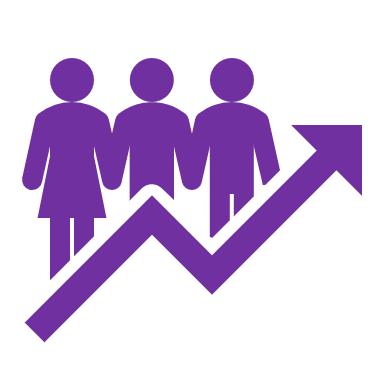 NEG-1-1 Facilitación de trámites
Objetivo:  Medir el número de procedimientos que afectan el día a día de personas y empresas para acceder a un servicio ofertado por una entidad del orden territorial.
Definición:  Porcentaje de trámites registrados por entidades del orden territorial ante el Sistema Único de Trámites (SUI) de Función Pública que fueron racionalizados o puestos en línea sobre el total.
Fórmula de cálculo:
Unidad de medida:  Tasa.
Variable inversa:  Sí.
Periodicidad:  Anual.
¿Tiene casos de No aplica?:  No.
Fuente:  
SUI - FURAP  Función Pública.
Requiere imputación:  No.
Enlace:  https://www1.funcionpublica.gov.co/web/suit/reporte-tiempo-real
NEG-1-2 / NEG-1-3: Concentración en el sector secundario / terciario
Objetivo:  Evaluar los niveles de competencia en el sector secundario / terciario de las economías locales.
Definición:  Índice IHH de los ingresos operaciones de las empresas que hacen parte del sector secundario (industria, construcción) / terciario (transporte, servicios, financiero, excepto servicios públicos, comunales y adm. Pública) en las economías locales.
Fórmula de cálculo:
Unidad de medida:  Valor entre 0 y 1.
Variable inversa:  Sí.
Periodicidad:  Anual.
¿Tiene casos de No aplica?:  No.
Fuente:  
RUES - Confecámaras.
Requiere imputación:  No.
Enlace:  Solicitud directa a Confecámaras.
NEG-2-1: Tasa de registro empresarial.
Objetivo: Esta variable hace parte de un diagnóstico de demografía empresarial del IDC, su uso permite establecer cuántas sociedades se registran descontando las que se cancelan.
Descripción: Diferencia entre el número de sociedades nacientes y canceladas por cada 10.000 habitantes
Fórmula de cálculo:
Unidad de medida: Tasa por diez mil hab.
Variable inversa: No
Periodicidad: Anual
¿Tiene casos de No aplica?: No
Fuente:  
Registro empresarial –Confecámaras
Población total- DANE
Requiere imputación: No
Enlace:  Solicitud directa a Confecámaras.
NEG-2-2: Densidad empresarial.
Objetivo: Este indicador también hace parte del grupo de variables de demografía empresarial del IDC, su objetivo es identificar el tamaño del tejido empresarial existente en los departamentos.
Descripción: Sociedades empresariales en el departamento por cada 100.000 habitantes
Fórmula de cálculo:
Unidad de medida: Tasa por cien mil hab.
Variable inversa: No
Periodicidad: Anual
¿Tiene casos de No aplica?: No
Fuente:  
Sociedades empresariales-Confecámaras
Población Total-DANE
Requiere imputación: No
Enlace:  Solicitud directa a Confecámaras.
NEG-2-3: Participación de medianas y grandes empresas.
Objetivo: Medir la concentración de las unidades empresariales que más aportan a la dinámica económica del departamento.
Descripción: Sociedades empresariales medianas y grandes como porcentaje del total de sociedades empresariales en el territorio.
Fórmula de cálculo:
Unidad de medida: Porcentaje
Variable inversa: No
Periodicidad: Anual
¿Tiene casos de No aplica?: No
Fuente:  
Total de sociedades medianas y grandes-Confecámaras
Requiere imputación: No
Enlace:  Solicitud directa a Confecámaras.
MERCADO LABORAL
Estructura
5 indicadores en el subpilar:
Desempeño del mercado laboral.
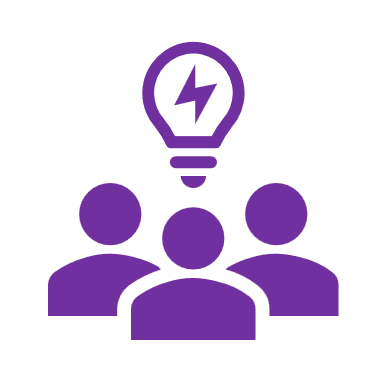 LAB-1-1 : Tasa global de participación en el mercado laboral
Objetivo: Medir la población que trabaja o busca empleo.
Definición: Población económicamente activa sobre la población en edad de trabajar.
Fórmula de cálculo:
Unidad de medida:  Porcentaje.
Variable inversa:  No.
Periodicidad:  Anual.
¿Tiene casos de No aplica?:  No.
Fuente:  
DANE.
Requiere imputación:  No.
Enlace:   ttps://microdatos.dane.gov.co/index.php/catalog/782/data-dictionary
LAB-1-2 : Tasa de desempleo
Objetivo: Medir el desempleo.
Definición: Porcentaje de desocupación entre la población económicamente activa.
Fórmula de cálculo:
Unidad de medida: Porcentaje.
Variable inversa: Si.
Periodicidad:  Anual.
¿Tiene casos de No aplica?:  No.
Fuente:  
DANE.
Requiere imputación:  No.
Enlace:   ttps://microdatos.dane.gov.co/index.php/catalog/782/data-dictionary
Enlace:   ttps://microdatos.dane.gov.co/index.php/catalog/782/data-dictionary
LAB-1-3 : Formalidad laboral
Objetivo: Medir el nivel de formalización laboral.
Definición: Porcentaje de ocupados que contribuyen a salud y pensión.
Fórmula de cálculo:
Unidad de medida: Porcentaje.
Variable inversa:  No.
Periodicidad:  Anual.
¿Tiene casos de No aplica?:  No.
Fuente:  
DANE.
Requiere imputación:  No.
Enlace:   ttps://microdatos.dane.gov.co/index.php/catalog/782/data-dictionary
LAB-1-4 : Subocupación
Objetivo: Medir la proporción de subocupación entre la población económicamente activa.
Definición: Ocupados que se consideran subempleados en términos de ingresos, horas y competencias, y que han hecho una gestión para cambiar esta situación.
Fórmula de cálculo:
Unidad de medida:  Porcentaje.
Variable inversa: Si.
Periodicidad:  Anual.
¿Tiene casos de No aplica?:  No.
Fuente:  
DANE.
Requiere imputación:  No.
Enlace:   ttps://microdatos.dane.gov.co/index.php/catalog/782/data-dictionary
Estructura
Se compone de 4 indicadores:
Cobertura establecimientos financieros
Cuentas de ahorro
Cobertura de seguros
Índice de profundización financiera
SISTEMA FINANCIERO
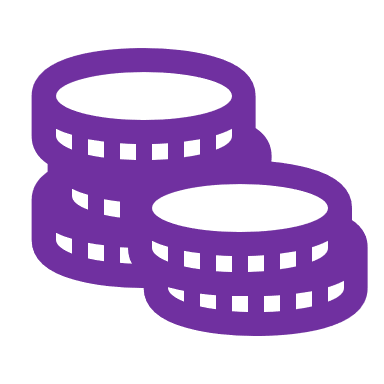 Cambios
Se modifica el nombre del indicador de inclusión financiera que pasará a denominarse: cuentas de ahorro.
FIN-1-1 Cobertura de establecimientos financieros
Objetivo:  Evaluar la disponibilidad de puntos de atención del sistema financiero en el territorio.
Definición: Número de oficinas de establecimientos financieros y corresponsales bancarios por cada diez mil adultos.
Fórmula de cálculo:
Unidad de medida:  Tasa por 10 mil adultos.
Variable inversa:  No.
Periodicidad:  Anual.
¿Tiene casos de No aplica?:  No.
Fuente:  
Banca de las oportunidades
Requiere imputación:  No.
Enlace:  https://www.bancadelasoportunidades.gov.co/es/estadisticas
FIN-1-2 Cuentas de ahorro
Objetivo:  Evaluar la tasa de bancarización en los departamentos
Definición: Cuentas de ahorro activas por cada 100 personas mayores a los 18 años.
Fórmula de cálculo:
Unidad de medida:  Tasa por cien adultos.
Variable inversa:  No.
Periodicidad:  Anual.
¿Tiene casos de No aplica?:  No.
Fuente:  
Banca de las oportunidades
Requiere imputación:  No.
Enlace:  https://www.bancadelasoportunidades.gov.co/es/estadisticas
FIN-1-3 Cobertura de seguros
Objetivo:  Evaluar la participación de las primas emitidas en el PIB departamental
Definición: Monto total de primas emitidas en el municipio sobre el PIB departamental.
Fórmula de cálculo:
Unidad de medida:  Porcentaje.
Variable inversa:  No.
Periodicidad:  Anual.
¿Tiene casos de No aplica?:  No.
Fuente:  
Fasecolda.
Requiere imputación:  No.
Enlace: https://www.fasecolda.com/fasecolda/estadisticas-del-sector/ciudades-y-ramos/
FIN-1-4 Índice de profundización financiera
Objetivo:  Evaluar la participación de la cartera crediticia en el PIB departamental.
Definición: Porcentaje de cartera total con respecto al PIB departamental.
Fórmula de cálculo:
Unidad de medida:  Porcentaje.
Variable inversa:  No.
¿Tiene casos de No aplica?:  No.
Periodicidad:  Anual.
Requiere imputación:  No.
Fuente:  
Superintendencia financiera
Enlace: https://www.superfinanciera.gov.co/publicaciones/61031/informes-y-cifrascifrasestablecimientos-de-creditoinformacion-periodicatrimestraloperaciones-activas-pasivas-por-municipios-61031/
TAMAÑO DEL MERCADO
Estructura
3 indicadores distribuidos en 2 subpilares:
Mercado interno
Mercado externo
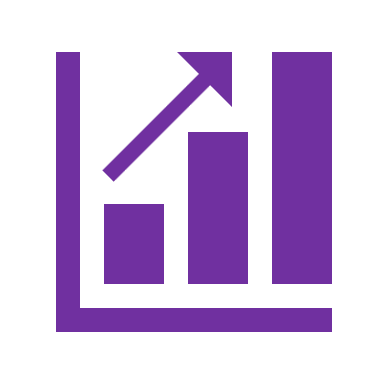 TAM-1-1 : Tamaño del mercado interno
Objetivo: Medir el mercado interno de la ciudad.
Definición: Logaritmo natural de la suma del PIB y las importaciones menos las exportaciones.
Fórmula de cálculo:
Unidad de medida:  Valor.
Variable inversa:  No.
Periodicidad:  Anual.
¿Tiene casos de No aplica?:  No.
Fuente:  
DANE, Banco de la Republica.
Requiere imputación:  No.
Enlace: https://microdatos.dane.gov.co/index.php/catalog/CI-Microdatos 
 https://www.dian.gov.co/dian/cifras/Paginas/Bases-Estadisticas-de-Comercio-Exterior-Importaciones-y-Exportaciones.aspx
TAM-2-1 : Tamaño del mercado externo
Objetivo: Medir las exportaciones del departamento.
Definición: Logaritmo natural de las exportaciones.
Fórmula de cálculo:
Unidad de medida:  Valor.
Variable inversa:  No.
Periodicidad:  Anual.
¿Tiene casos de No aplica?:  No.
Fuente:  
DANE, Banco de la Republica.
Requiere imputación:  No.
Enlace: https://microdatos.dane.gov.co/index.php/catalog/CI-Microdatos 
 https://www.dian.gov.co/dian/cifras/Paginas/Bases-Estadisticas-de-Comercio-Exterior-Importaciones-y-Exportaciones.aspx
TAM-2-2 : Grado de apertura comercial
Objetivo: Medir el comercio exterior respecto al PIB.
Definición: Participación del comercio exterior de doble vía sobre el PIB.
Fórmula de cálculo:
Unidad de medida:  Porcentaje.
Variable inversa:  No.
Periodicidad:  Anual.
¿Tiene casos de No aplica?:  No.
Fuente:  
DANE.
Requiere imputación:  No.
Enlace: https://microdatos.dane.gov.co/index.php/catalog/CI-Microdatos 
 https://www.dian.gov.co/dian/cifras/Paginas/Bases-Estadisticas-de-Comercio-Exterior-Importaciones-y-Exportaciones.aspx
Estructura
SOFISTICACIÓN Y DIVERSIFICACIÓN
Consta de 2 indicadores:
Diversificación de mercados de destino de exportaciones
Diversificación de la canasta exportadora
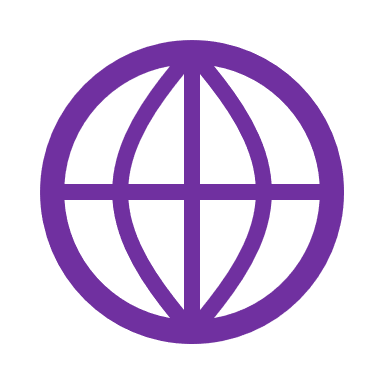 SOF-1-1 : Diversificación de mercados de destino de exportaciones
Objetivo: Medir la concentración de los destinos de exportación (Inversamente implica diversificación).
Definición: Índice Herfindahl-Hirschman de mercado. Nivel de concentración de los mercados a los que exporta cada departamento (donde un menor valor significa una mayor diversificación de los mercados de destino).
Fórmula de cálculo:
Unidad de medida:  Puntaje entre 0 y 1.
Variable inversa: Sí.
Periodicidad:  Anual.
¿Tiene casos de No aplica?:  No.
Fuente:  
DANE.
Requiere imputación:  No.
Enlace: https://microdatos.dane.gov.co/index.php/catalog/CI-Microdatos 
 https://www.dian.gov.co/dian/cifras/Paginas/Bases-Estadisticas-de-Comercio-Exterior-Importaciones-y-Exportaciones.aspx
SOF-1-2 : Diversificación de la canasta exportadora
Objetivo: Medir la concentración de los bienes exportados.
Definición: Índice Herfindahl-Hirschman de productos. Mide la diversificación de productos que exporta cada  departamento (donde un menor valor significa una mayor diversificación de la canasta exportadora).
Fórmula de cálculo:
Unidad de medida:  Puntaje entre 0 y 1.
Variable inversa: Si.
Periodicidad:  Anual.
¿Tiene casos de No aplica?:  No.
Fuente:  
DANE.
Requiere imputación:  No.
Enlace: https://microdatos.dane.gov.co/index.php/catalog/CI-Microdatos 
 https://www.dian.gov.co/dian/cifras/Paginas/Bases-Estadisticas-de-Comercio-Exterior-Importaciones-y-Exportaciones.aspx
Estructura
INNOVACIÓN
8 indicadores distribuidos en 2 subpilares:
Investigación
Registros de propiedad industrial
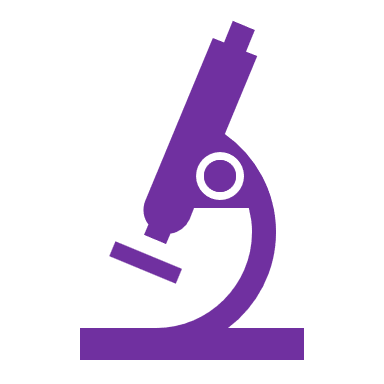 Cambios
No se actualizan los indicadores que conforman el subpilar de investigación.
Se eliminan los indicadores de inversión en ACTI y revistas indexadas en publindex
INN-1-1 : Investigación de alta calidad
Objetivo: Medir la investigación reconocida por Colciencias respecto a la población.
Definición: Número de grupos de investigación reconocidos por Colciencias por cada 100.000 habitantes.
Fórmula de cálculo:
Unidad de medida:  Grupos de investigación por cada 100 mil habitantes.
Variable inversa:  No.
¿Tiene casos de No aplica?:  No.
Periodicidad:  Anual.
Requiere imputación:  No.
Fuente:  
MinCiencias, DANE.
Enlace: https://minciencias.gov.co/la-ciencia-en-cifras/investigadores
INN-1-2 : Investigadores per cápita
Objetivo: Medir la proporción de investigadores respecto a la población.
Definición: Número de investigadores por cada millón de habitantes.
Fórmula de cálculo:
Unidad de medida:  Investigadores por cada millón de habitantes.
Variable inversa:  No.
¿Tiene casos de No aplica?:  No.
Periodicidad:  Anual.
Requiere imputación:  No.
Fuente:  
MinCiencias, DANE.
Enlace: https://minciencias.gov.co/ciudadano/datosabiertos
INN-1-3 : Productividad de la investigación científica
Objetivo: Medir la producción científica respecto a sus investigadores.
Definición: Número de productos de investigación sobre el total de investigadores en el territorio.
Fórmula de cálculo:
Unidad de medida:  Productos de investigación por investigador.
Variable inversa:  No.
¿Tiene casos de No aplica?:  No.
Periodicidad:  Anual.
Fuente:  
Producción bibliográfica presente en los servicios de indexación de prestigio, dentro de los que se encuentran WoS, SCIELO y SCOPUS Colciencias - Minciencias.
Requiere imputación:  No.
Enlace: https://minciencias.gov.co/la-ciencia-en-cifras/investigadores
INN-1-4:  Sinergia de la investigación
Objetivo: Analizar la cooperación regional en investigación.
Descripción: Proporción de todas las publicaciones que han tenido la participación de 2 o más actores nacionales  en el departamento sobre el total de productos de investigación.
Fórmula de cálculo:
Variable inversa: No
Unidad de medida: Proporción
¿Tiene casos de No aplica?: No
Periodicidad: Anual
Requiere imputación: No
Fuente:  
Scopus, Science direct.
Enlace: https://minciencias.gov.co/la-ciencia-en-cifras/investigadores
INN-2-1 : Patentes
Objetivo: Evaluar el ecosistema de innovación en los departamentos a través de sus registros de Propiedad Intelectual.
Descripción: Promedio móvil de los últimos tres años de las patentes concedidas en el departamento, por cada millón de habitantes.
Fórmula de cálculo:
Unidad de medida: Por cada millon de habitantes
Variable inversa: No
¿Tiene casos de No aplica?: No
Periodicidad: Anual
Requiere imputación: No
Fuente:  
Superintendencia de industria y comercio
Enlace: https://www.sic.gov.co/tema/propiedad-Industrial
INN 2-2:   Modelos de utilidad
Objetivo: Evaluar el ecosistema de innovación en el departamento a través de sus registros de Propiedad Intelectual.
Descripción: Promedio móvil de los últimos tres años de los modelos de utilidad concedidos en el departamento por cada millón de habitantes.
Fórmula de cálculo:
Variable inversa: No
Unidad de medida: Por cada millon de habitantes
¿Tiene casos de No aplica?: No
Periodicidad: Anual
Requiere imputación: No
Fuente:  
Superintendencia de industria y comercio
Enlace: https://www.sic.gov.co/tema/propiedad-Industrial
INN-2-3:  Diseños industriales
Objetivo: Evaluar el ecosistema de innovación en el departamento a través de sus registros de Propiedad Intelectual.
Descripción: Promedio móvil de los últimos tres años de los diseños industriales concedidos en el departamento, por cada millón de habitantes.
Fórmula de cálculo:
Unidad de medida: Por cada millon de habitantes
Variable inversa: No
¿Tiene casos de No aplica?: No
Periodicidad: Anual
Requiere imputación: No
Fuente:  
Superintendencia de industria y comercio
Enlace: https://www.sic.gov.co/tema/propiedad-Industrial
INN-2-4: Registro de marcas
Objetivo: Evaluar el ecosistema de innovación en el departamento a través de sus registros de Propiedad Intelectual.
Descripción: Promedio móvil de los últimos tres años de los registros de marcas concedidos en el departamento por cada millón de habitantes.
Fórmula de cálculo:
Unidad de medida: Por cada millon de habitantes
Variable inversa: No
¿Tiene casos de No aplica?: No
Periodicidad: Anual
Requiere imputación: No
Fuente:  
Superintendencia de industria y comercio
Enlace: https://www.sic.gov.co/tema/propiedad-Industrial